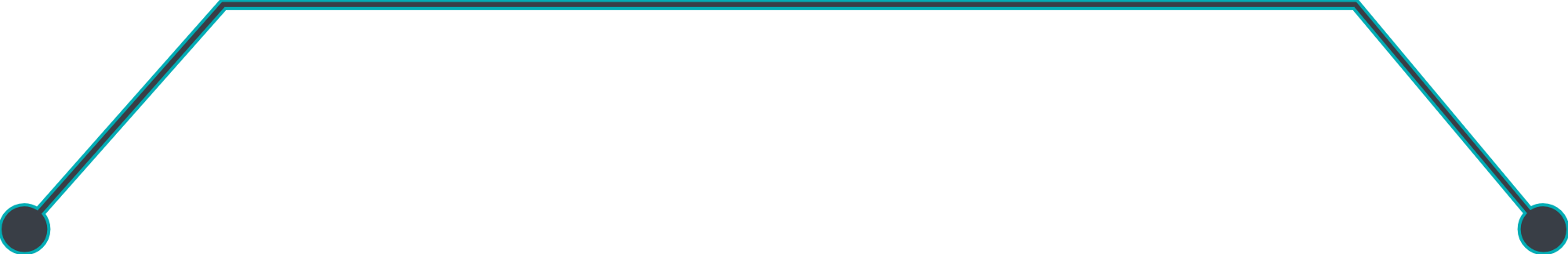 الخيارات الاستراتيجية للمنظمة
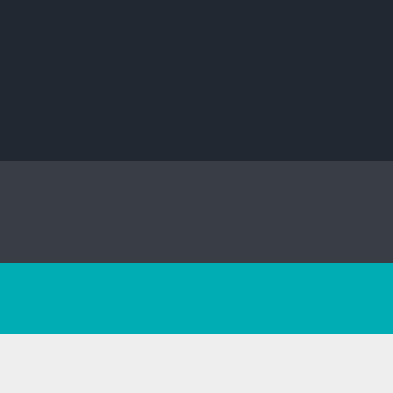 تمهيد:
إن مردودية أي قطاع اقتصادي تتحدد من خلال القوى المختلفة للمنافسة داخله، وتفوُق أي منظمة داخل هذا القطاع يعتمد على تبنيها لاستراتيجية تنافسية فعالة تسمح لها باكتساب والمحافظة على خاصية ما تميزها وتضمن لها التفوق على باقي المنافسين على المدى الطويل ومجابهة منافسيها بنجاح، لهذا يجب على كل مؤسسة قبل وضع استراتيجيتها أن تدرس وتقيُم استراتيجيات منافسيها لتتمكن من معرفة أنشطتهم قبل القيام بتجزئة السوق، فتحاول أن تعرف ماذا سيفعل منافسيها ؟ وماهي أهدافهم وغاياتهم ؟ وماهي نقاط الضعف لديهم ؟ وأخيرا تحاول تقدير ردود أفعالهم تجاه تحركاتها، مثل تخفيض الأسعار، إدخال منتج جديد للسوق، اختراق سوق جديد، القيام ببعض الحملات الترويجية.
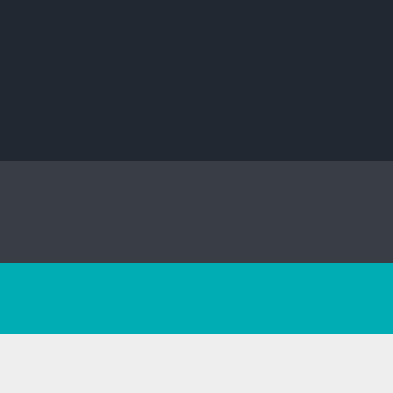 إن الاستراتيجية التنافسية الفعالة هي تلك التي تقوم على الثنائيات (منتج/ قطاع سوقي) أي تحاول أن تجد علاقة بين منتجات المنظمة والأسواق المستهدفة، بحيث تعمل هذه الاستراتيجية على تحقيق ميزة ما تميز المؤسسة عن باقي المنافسين و تحاول الحفاظ على هذه الميزة، وذلك بهدف ضمان استمرارية وبقاء المؤسسة في السوق وتفادي الخروج من السوق .
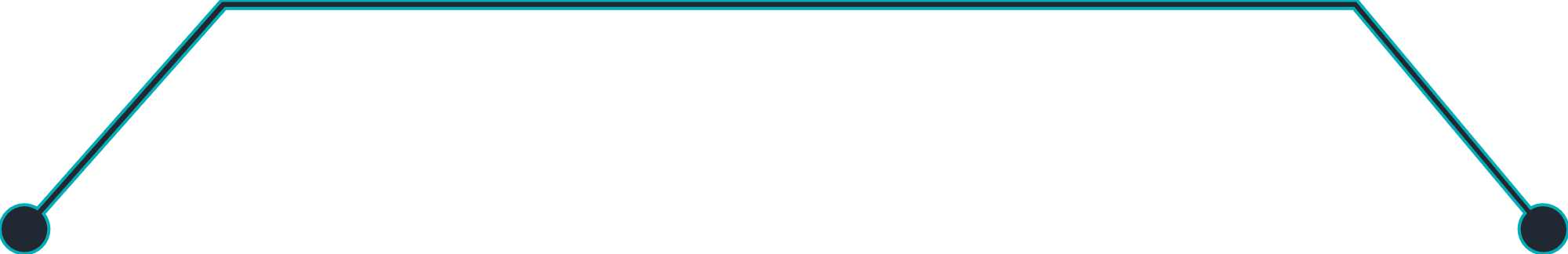 ومن أبرز الخيارات الاستراتيجية نجد:
أولا:
الاستراتيجيات التنافسية حسب: Porter
تعتبر الأفكار التي صاغها "«Porter في كتابه  "الميزة التنافسية l’avantage concurrentiel « لسنة 1985 عن الاستراتيجيات التنافسية من الأفكار الرائدة في هذا المجال، فقد أوجد "Porter"  ثلاثة استراتيجيات تنافسية أساسية هي قيادة التكلفة، التميٌز، التركيز.
    وذكر أن الاستخدام الأمثل والاستغلال الصحيح لهذه الاستراتيجيات يمكَن المؤسسة من الدفاع عن حصتها السوقية والتغلب على منافسيها، كما ذكر أن كل استراتيجية من هذه الاستراتيجيات الثلاث يمثل أسلوب عمل وتوجه متميز.
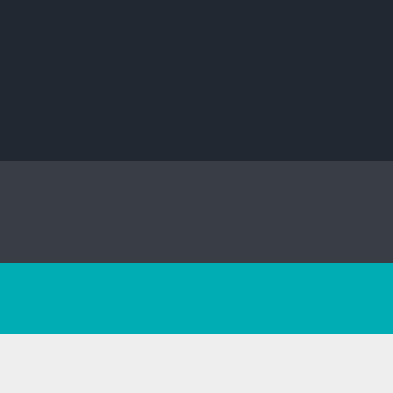 ثانيًا:
ثالثا:
أولا : الاستراتيجيات التنافسية حسب "Porter
1- استراتيجية قيادة التكلفة:
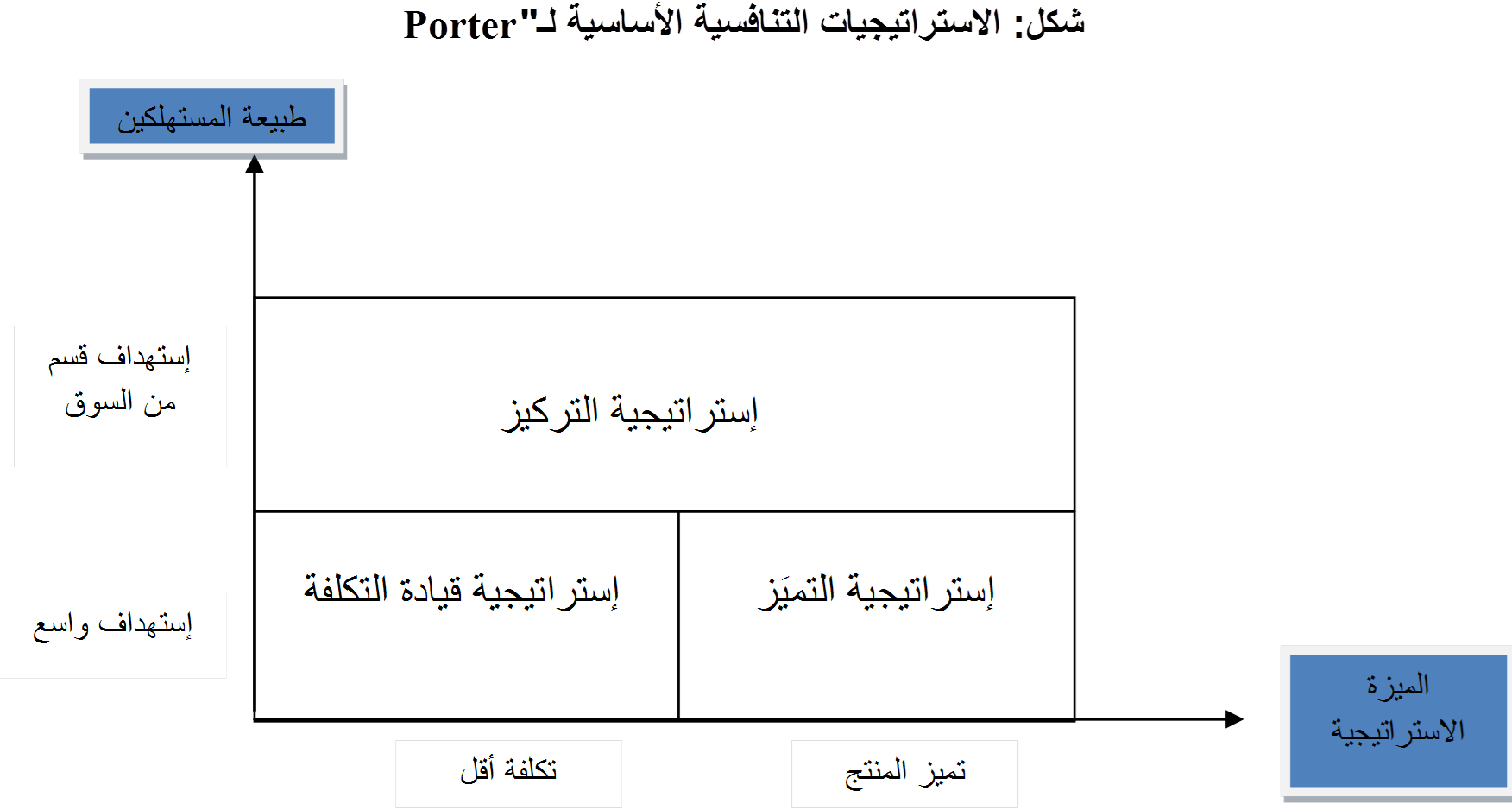 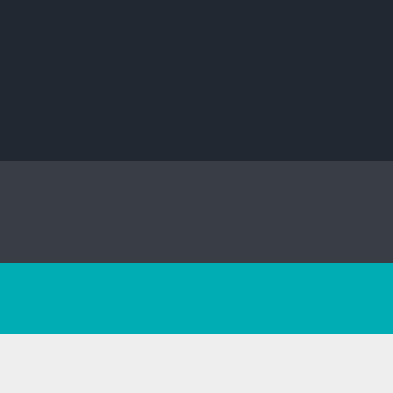 1- استراتيجية قيادة التكلفة:
2- استراتيجية التميز:
تعتبر استراتيجية قيادة التكلفة من بين الاستراتيجيات التنافسية الأساسية التي يمكن أن تتبعها المؤسسة حسب ما ذهب إليه "Porter" ، وتقوم هذه الاستراتيجية على مبدأ تخفيض تكاليف الإنتاج والتوزيع والترويج لكي تتمكن من تقديم منتجات ذات أسعار منخفضة مقارنة بباقي المنافسين مع مراعاة مستوى متوسط نسبيا من التميز، والغاية من إتباع استراتيجية قيادة التكلفة تتوقف على ما تريده المؤسسة من وراء ذلك ، فهناك من تهدف إلى تحقيق عائد أكبر وذلك لاستثماره في ميادين البحث والتطوير للاحتفاظ بوضعيتها كقائد للسوق مثل ما تفعله "IBM"  مثلا.  
ولكن معظم المؤسسات تطمح لأن تكون قائدة التكلفة بهدف تحطيم الأسعار وجلب أكبر قدر من المستهلكين لتكوين أكبر حصة سوقية ممكنة، ويمكن للمؤسسة أن تحقق ميزة التكلفة الأقل من خلال بعض المحددات والتي تعتمد كلها بشكل أساسي على بنية القطاع الاقتصادي الذي تشتغل فيه المؤسسة وعلى هيكلة السوق، كما تعتمد على الطريقة التي من خلالها يتم الحصول على المواد الخام وعلى توفر التكنولوجيا المتقدمة.
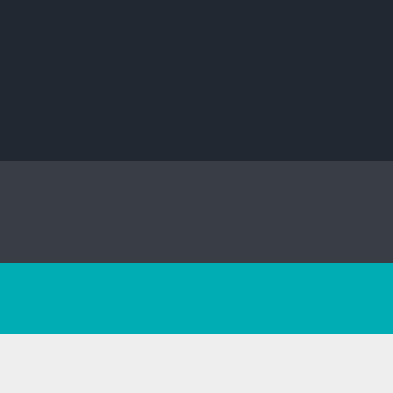 وتعتمد المنظمة في هذه الاستراتيجية على أربعة محددات رئيسية وهي:
*عوامل منحنى الخبرة وأثر التعلم.
*التوقيت.
*استغلال الطاقة الإنتاجية.
*اقتصاديات الحجم.
2- استراتيجية التميز:
3- استراتيجية التركيز:
تبنى هذه الاستراتيجية على فكرة تميز منتجات المؤسسة عن باقي المنتجات المنافسة في السوق، ويتوقف ذلك على ما يتم إشباعه لدى الزبائن بشكل مختلف عما يشبعه المنافسون ليتناسب مع حاجاتهم ورغباتهم، خصوصا الزبون الذي يهتم بالتمييز والجودة أكثر من اهتمامه بالسعر، وكي يكون هناك تميُز يجب أن يكون المنتج المميُز غير قابل للتقليد من طرف المنافسين أو على الأقل صعب التقليد، كما يجب أن يكون الزبون مقدرا لهذا التميز وعلى استعداد أن يدفع ثمنه، بالإضافة إلى وضوح التميٌز من خلال المنفعة التي تعود على الزبون من وراء استهلاك المنتج المميُز.
ونواحي التميز عديدة لايمكن حصرها نظرا لتعدد رغبات وحاجات المستهلك، فهناك التميز على أساس الجودة العالية، التميٌز عن طريق مدة حياة المنتج، التميٌز عن طريق تغليف المنتج، التميٌز عن طريق صورة العلامة. كلها خصائص ومقاييس يمكن أن تتخذها المؤسسة سبيلا للتمييز، والصعوبة الأساسية في إتباع هذه الاستراتيجية هي أن المنافسين سرعان ما يقلدون الأفكار الجديدة خاصة المعتمدة على التطور التكنولوجي، وذلك بشراء التكنولوجيا التي تمكنهم من إضافة خصائص جديدة لمنتجاتهم.
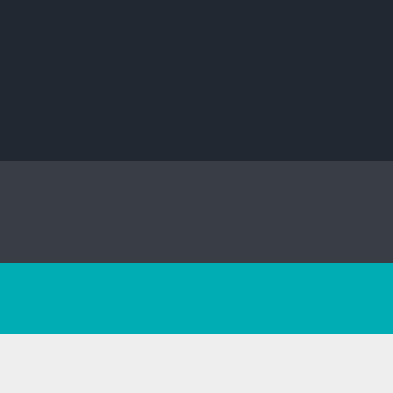 ومن شروط هذه الاستراتيجية: 
- أن يقدر المستهلك قيمة الاختلافات في المنتج ودرجة تميزه عن غيره من المنتجات.
- وجود عدد كبير من المنافسين.
3- استراتيجية التركيز:
الاستراتيجية التنافسية الثالثة المقدمة من طرف Porter تسمى باستراتيجية التركيز ، حيث يجب على المؤسسة التي تطبقها أن تركز جميع مجهوداتها على قطاع سوقي واحد، أي تركز على مجموعة محدودة من المشترين لديهم حاجات متجانسة، كما يمكن للمؤسسة أن تركز على منطقة جغرافية واحدة بدل التعامل مع السوق ككل، والفرق بين استراتيجية التركيز وباقي الاستراتيجيات التنافسية هو اقتصار المؤسسة على التعامل مع نسبة صغيرة من السوق وليس كامل السوق، وذلك من خلال خدمة قطاع سوقي معين بطريقة أكثر كفاءة وفاعلية من حالة استهداف السوق ككل، ومن المؤسسات التي تتبع هذه الاستراتيجية نجد مؤسسة BMW، حيث نجدها تركز على صناعة السيارات السياحية الفاخرة والراقية، ولا تتعامل مع باقي الأسواق كالسيارات الرياضية أو الشاحنات أو الحافلات، مما أكسبها صفة التركيز، وتسعى المؤسسات التي تتبع هذه الاستراتيجية إلى الاستفادة من ميزة تنافسية في قطاع السوق المستهدف من خلال تقديم منتجات ذات أسعار أقل من المنافسين بسبب التركيز على خفض التكلفة، أو من خلال تقديم منتجات متميزة من حيث الجودة أو المواصفات، أو خدمة العملاء بسبب التركيز على التمييز.
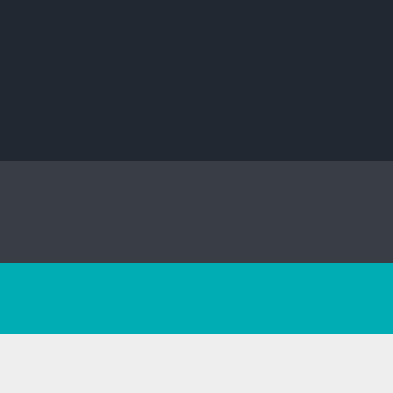 - أنواع استراتيجيات التركيز:
أولا- التركيز مع خفض التكلفة:   
هي استراتيجية تنافسية تعتمد على خفض تكلفة المنتج، وذلك من خلال التركيز على قطاع معين من السوق، أو على مجموعة معينة من المشترين، والذين يتم خدمتهم فقط كقطاع صغير وليس السوق ككل، وفي حالة استخدام هذه الاستراتيجية فإن المؤسسة أو وحدة الأعمال تسعى إلى تحقيق ميزة في قطاع السوق المستهدف تعتمد على التكلفة المنخفضة.
ثانيا - التركيز مع التمييز: 
	هي استراتيجية تنافسية تعتمد على التميٌز في المنتجات الموجهة إلى قطاع محدود مستهدف من السوق وليس السوق ككل، أو على مجموعة من المشترين دون غيرهم ، وفي حالة استخدام هذه الاستراتيجية فإن المؤسسة تسعى إلى تحقيق ميزة تنافسية في قطاع السوق المستهدف  والتي تعتمد على التميٌز في منتجاتها وإنشاء نوع من الولاء لعلامات منتجاتها.
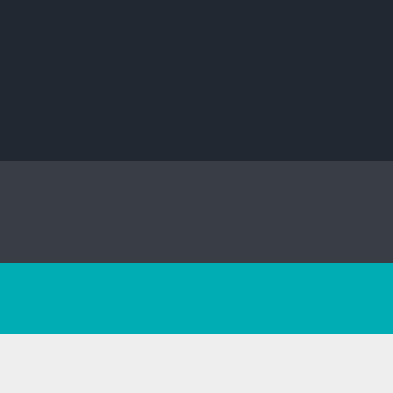 ومن الانتقادات الموجهة لـ  Porter فيما يخص استراتيجية التركيز أنها تكون محدودة من ناحية الحصة السوقية المكتسبة ، حيث يمكنها أن تعطي للمؤسسة حصة معتبرة من قسم السوق المستهدف ولكنها تظل منخفضة نسبيا مقارنة بالسوق ككل ، كما يوجد هناك خطر دخول منافس جديد للقطاع السوقي المستهدف مما يؤثر مباشرة على الحصة السوقية المؤسسة .
يمكن القول أن كل استراتيجية تنافسية حسب ""Porter  تختلف تماما في إكتسابها للميزة التنافسية وفي الحفاظ عليها، والجدول الموالي يبين المقارنة بين الاستراتيجيات التنافسية الثلاث والميزة التنافسية لكل منها .
جدول : مقارنة بين الاستراتيجيات التنافسية الثلاث لـــ "Porter"
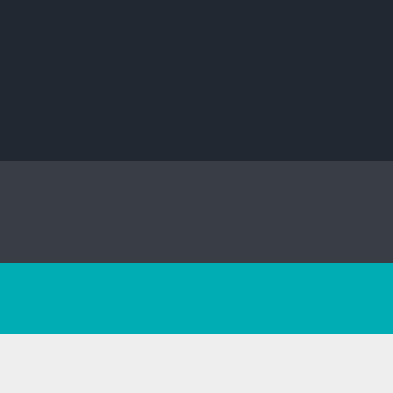